Дидактическая игра                    в  СРЕДНЕЙ ГРУППЕ
« Что лишнее»
                                                                          Подготовила воспитатель
                                                                           Дирконос  М.Н.
                                                                           МКДОУ детский сад № 64
                                                                           город Россошь
Цель:
-Активизирование познавательной деятельности детей, умения классифицировать предметы, обобщать, делать выводы.
Задачи:
  - Учить объединять предметы по определенному признаку; отвечать на вопросы воспитателя полными предложениями, аргументировать ответы, закреплять счет до 4.
   -Развивать внимание,  мышление,  зрительное восприятие, память.
    -Воспитывать  умение играть в коллективе.
Игровые правила:
- На выбор представлены 4 картинки, нужно найти и назвать лишний предмет:
   - по функциональному признаку (фрукты, овощи, одежда, посуда, домашние, дикие животные и другие),
   - по форме круглые, квадратные, треугольные, классификация по назначению.
-Дети, что нарисовано на картинке? - Сколько нарисовано предметов?-Как вы думаете, что здесь лишнее?
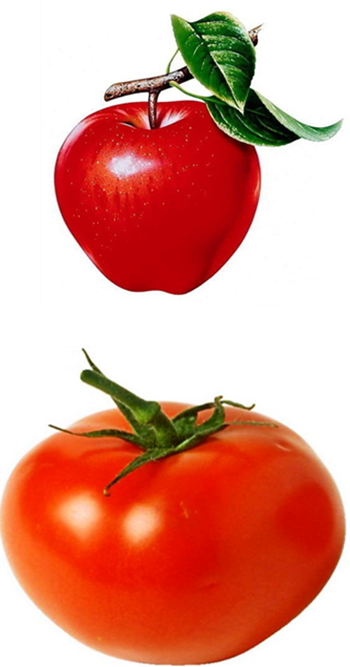 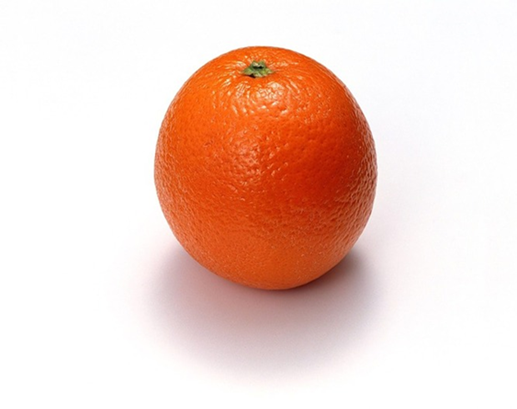 -Как мы называем грушу, яблоко, апельсин?  - Где растут фрукты? - Как мы называем помидор? Какие вы знаете ещё овощи?
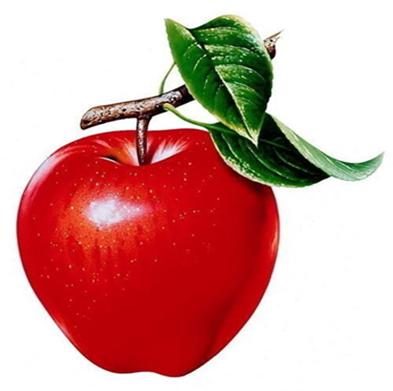 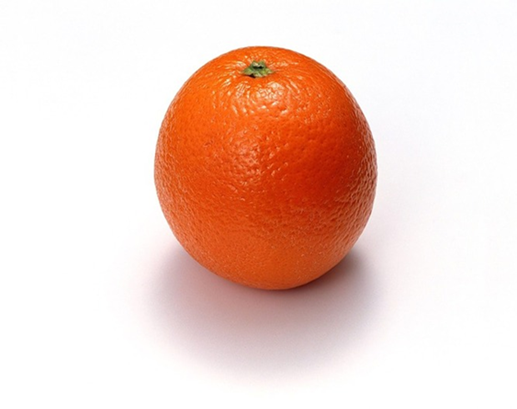 Что нарисовано на картинке? (платье, куртка, шапка, сапоги)
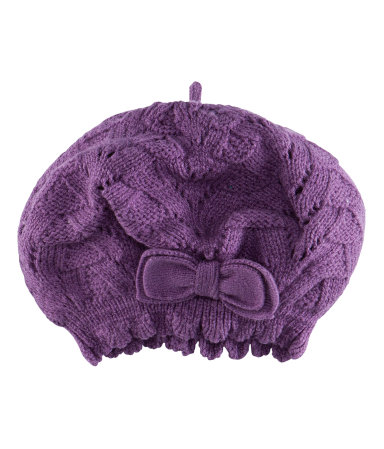 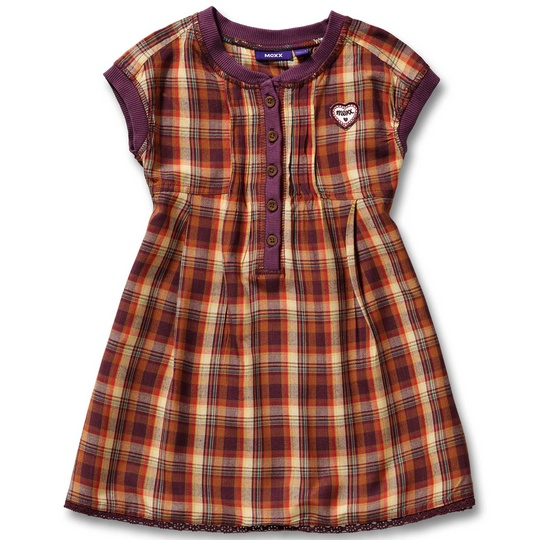 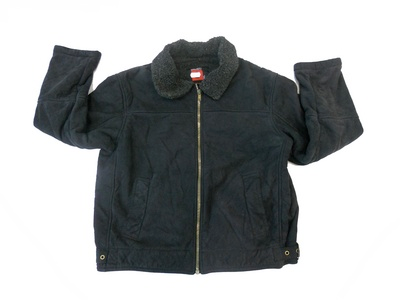 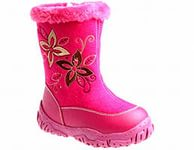 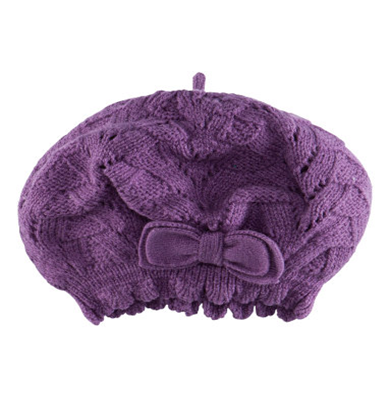 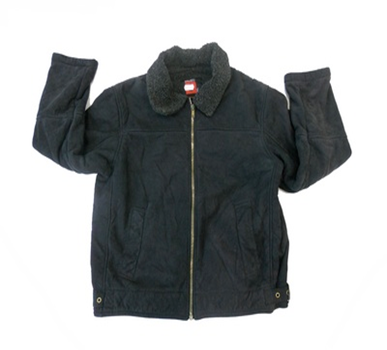 -Что нарисовано на картинке? (стакан, ложка, вилка, чайник, стул) Посчитайте, сколько нарисовано предметов?  -   Как можно назвать одним словом стакан, ложка, вилка, чай ?Какой предмет лишний?
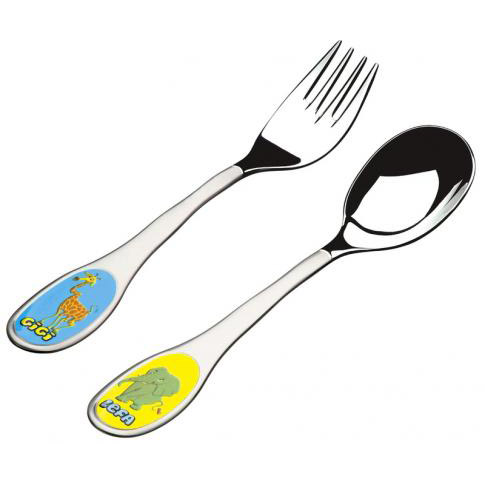 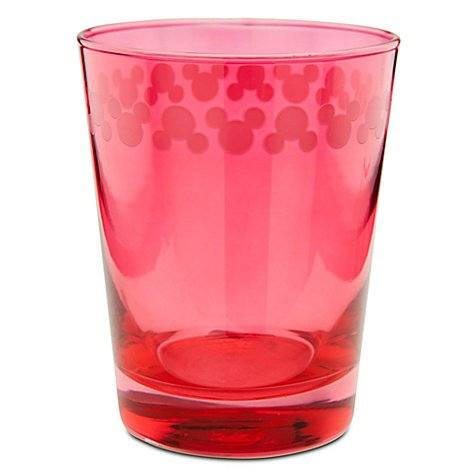 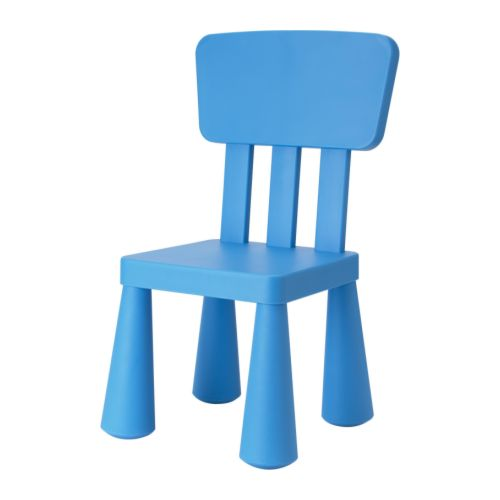 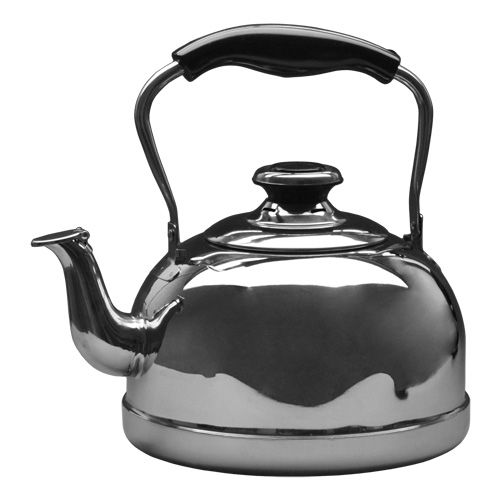 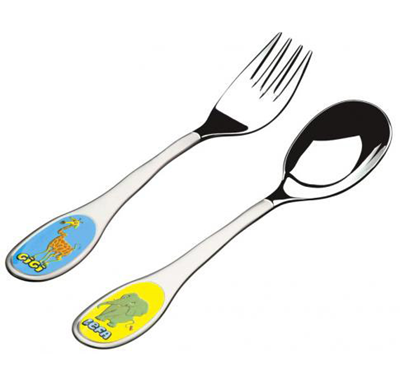 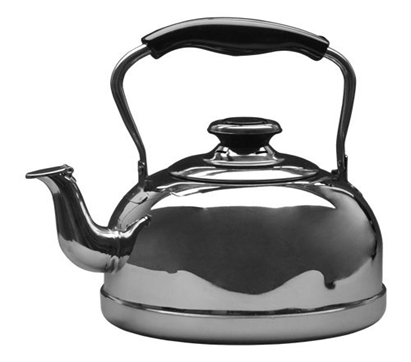 -Кто нарисован на этой картинке?- Какая картинка лишняя? Почему?
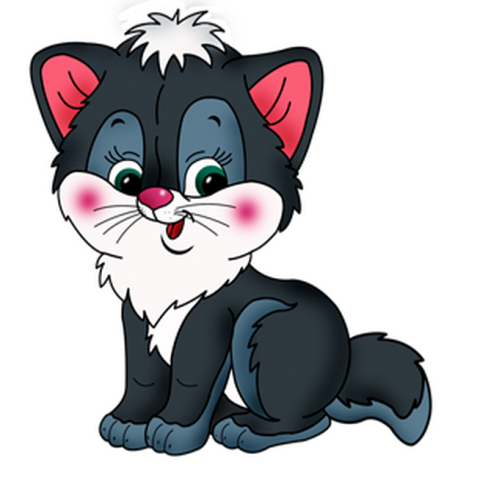 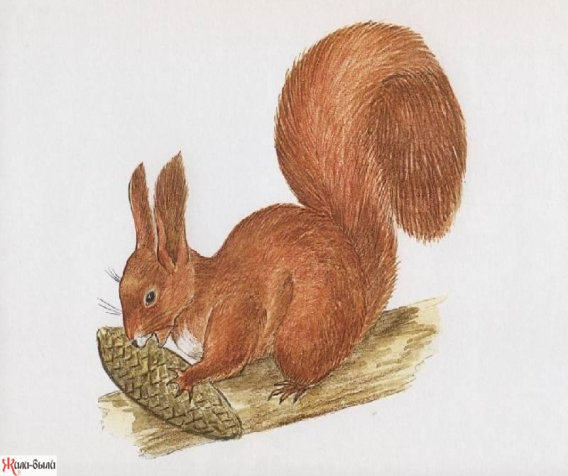 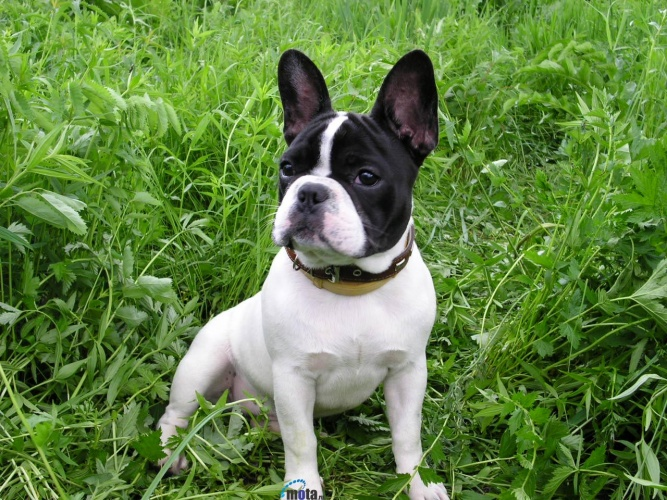 -Кошка, собака, коза-домашние животные. Где живут домашние животные?
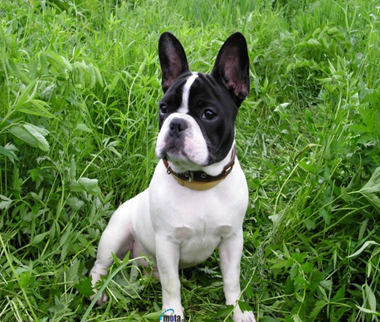 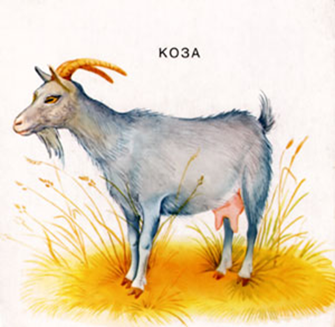 -Что нарисовано на картинке? Посчитайте, сколько нарисовано предметов?-Какой предмет здесь лишний? Почему?
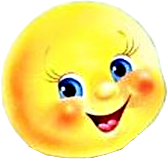 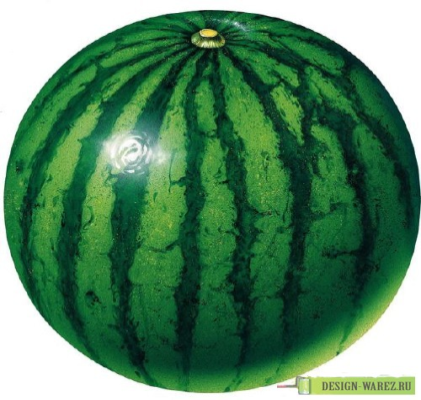 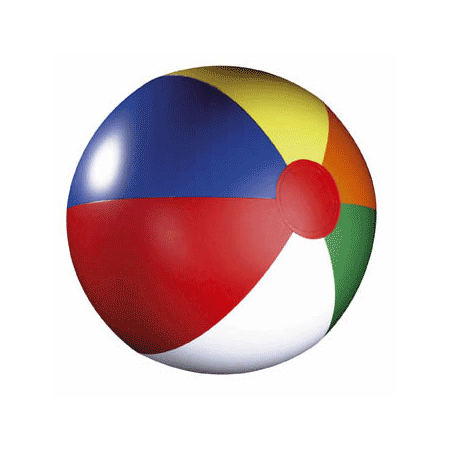 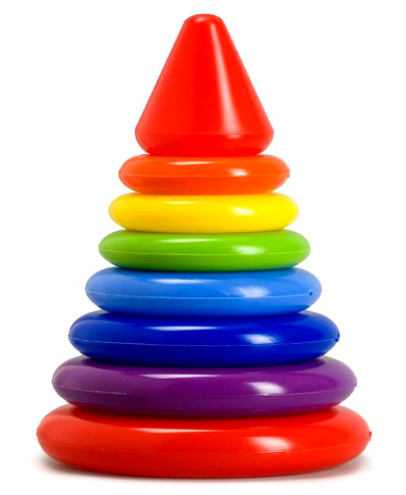 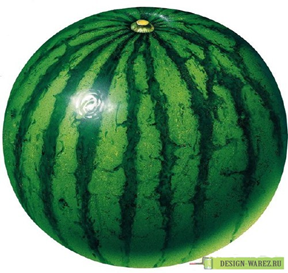 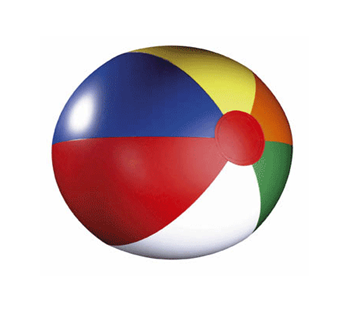 Что нарисовано на картинке? Посчитайте, сколько нарисовано предметов?-Какой предмет здесь лишний? Почему?
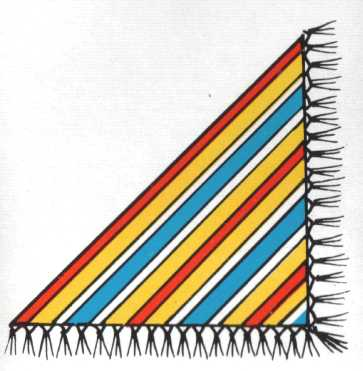 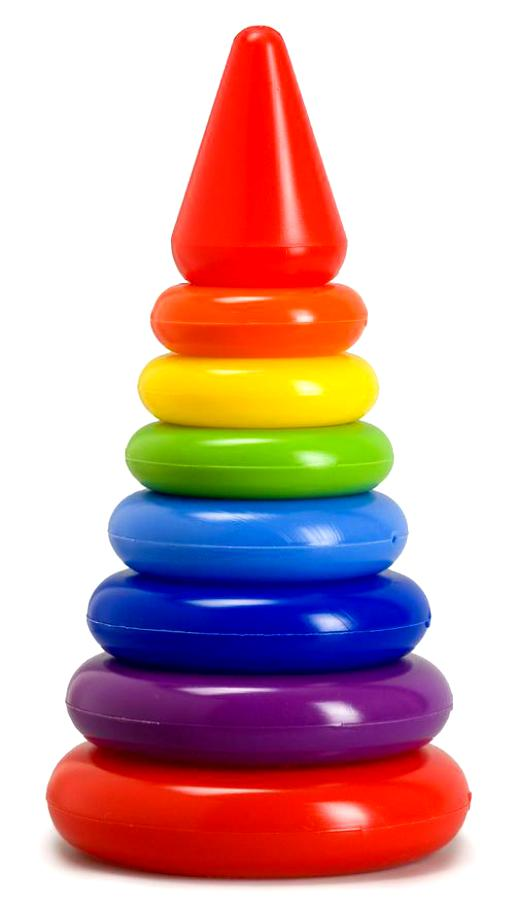 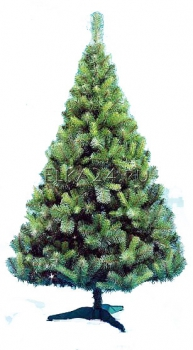 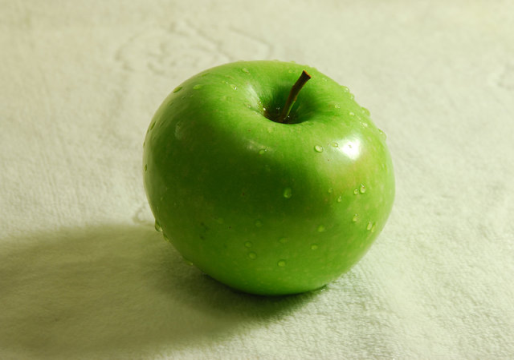 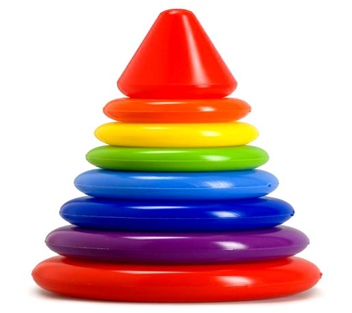 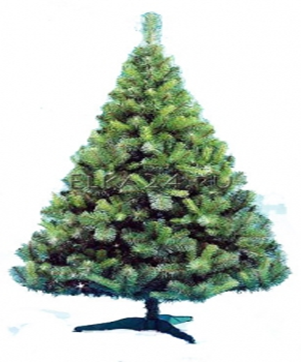 -Эту одежду мы носим зимой.- что еще мы надеваем зимой?
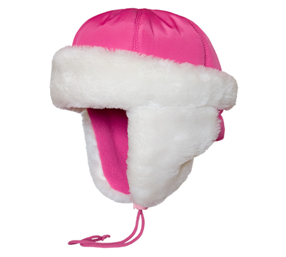 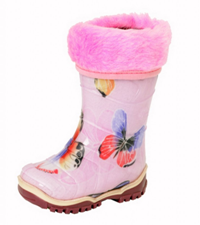 -Что нарисовано на картинке? Какая картинка лишняя ? Почему?
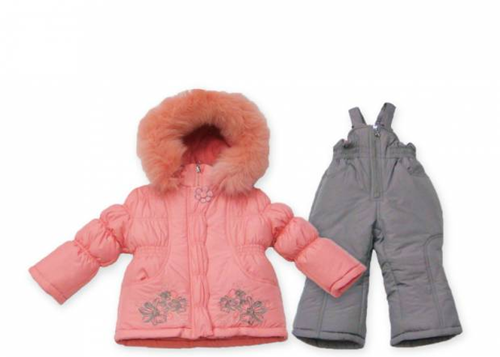 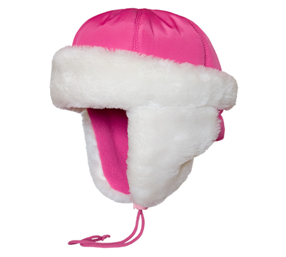 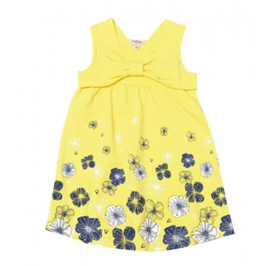 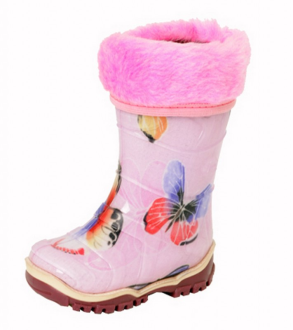 -Найди отличия в этих картинках?
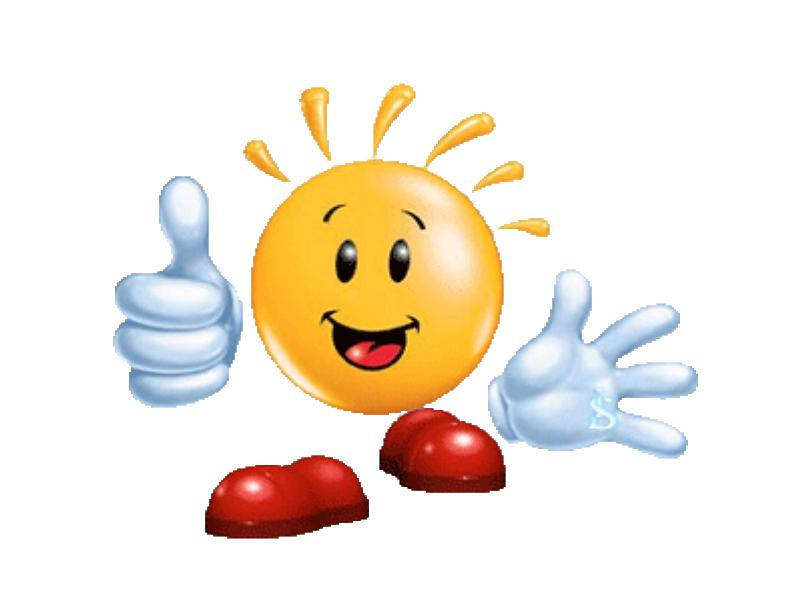